Presupuesto 2019
Ejecución de Aportesa ONGs
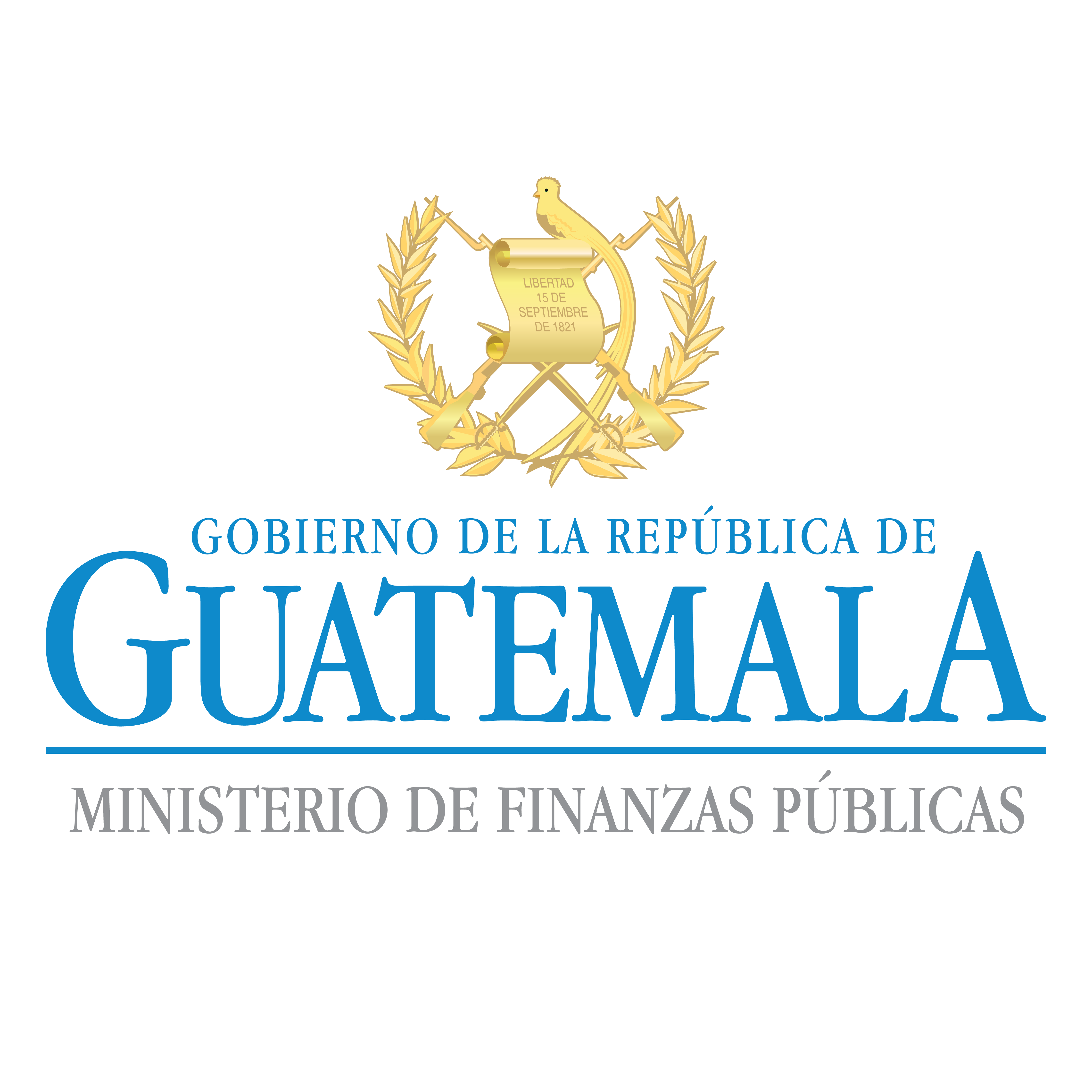 Programado Vigente para 2019(Monto en Millones)
Las entidades del Sector Público destinan recursos dentro de su presupuesto como apoyo a Organizaciones no gubernamentales (ONG), por lo que, a la fecha dichos aportes tienen una programación vigente de Q774.83 millones; tal y como se puede observar en la siguiente grafico las asignaciones mas significativas están localizadas en el Ministerio de Salud Pública y Asistencia Social y el Ministerio de Educación que equivale al 87.08% de dicha programación, a continuación se muestra como se distribuye el total de los aportes:
*No incluye Juntas educativas, Consejos educativos, Establecimientos educativos y Organizaciones de padres de familia.
Programado Vigente y Devengado del 2019*
(Monto en Millones)
El Ministerio de Educación a la fecha cuenta con una programación vigente de Q133.32 millones; de dicha programación se visualiza en avance de ejecución que asciende a Q108.15 millones; a continuación se muestra un resumen de las entidades receptoras de transferencias que reciben mayor aporte:
*Devengado al 9/05/2019.
Programado Vigente y Devengado del 2019*
(Monto en Millones)
El Ministerio de Salud y Asistencia Social a la fecha cuenta con una programación vigente de 541.40 millones; de dicha programación se visualiza en avance de ejecución que asciende a Q153.47 millones; a continuación se muestra un resumen de las entidades receptoras de transferencias que reciben mayor aporte:
*Devengado al 9/05/2019.
Sistema de Transferencias, Subsidios y Subvenciones
Es una herramienta informática para que las entidades otorgantes y receptoras de recursos públicos, reporten el avance de ejecución física y financiera de los mismos, vía internet, sustituyendo la práctica de presentar informes en documentos físicos (papel).
Sistematiza la información en bases de datos para su análisis. 
Permite la presentación electrónica de los informes de avance físico y financiero evitando el traslado de personas a la Ciudad de Guatemala.
Más de 1,849 usuarios esperados al mes.
Transparenta el uso de los recursos otorgados a las ONG por parte del Gobierno.
Entrada en funcionamiento del sistema en abril de 2019.
Capacitaciones
Ahorros esperados
66,564
hojas de papel 

636
días en tiempo de viajes a la capital

14
días laborales de funcionarios 
Q.258,480
de gastos de transporte y alimentación
32
entidades de Gobierno Central 

4
horas por grupo,

8
grupos atendidos (más de 150 participantes)
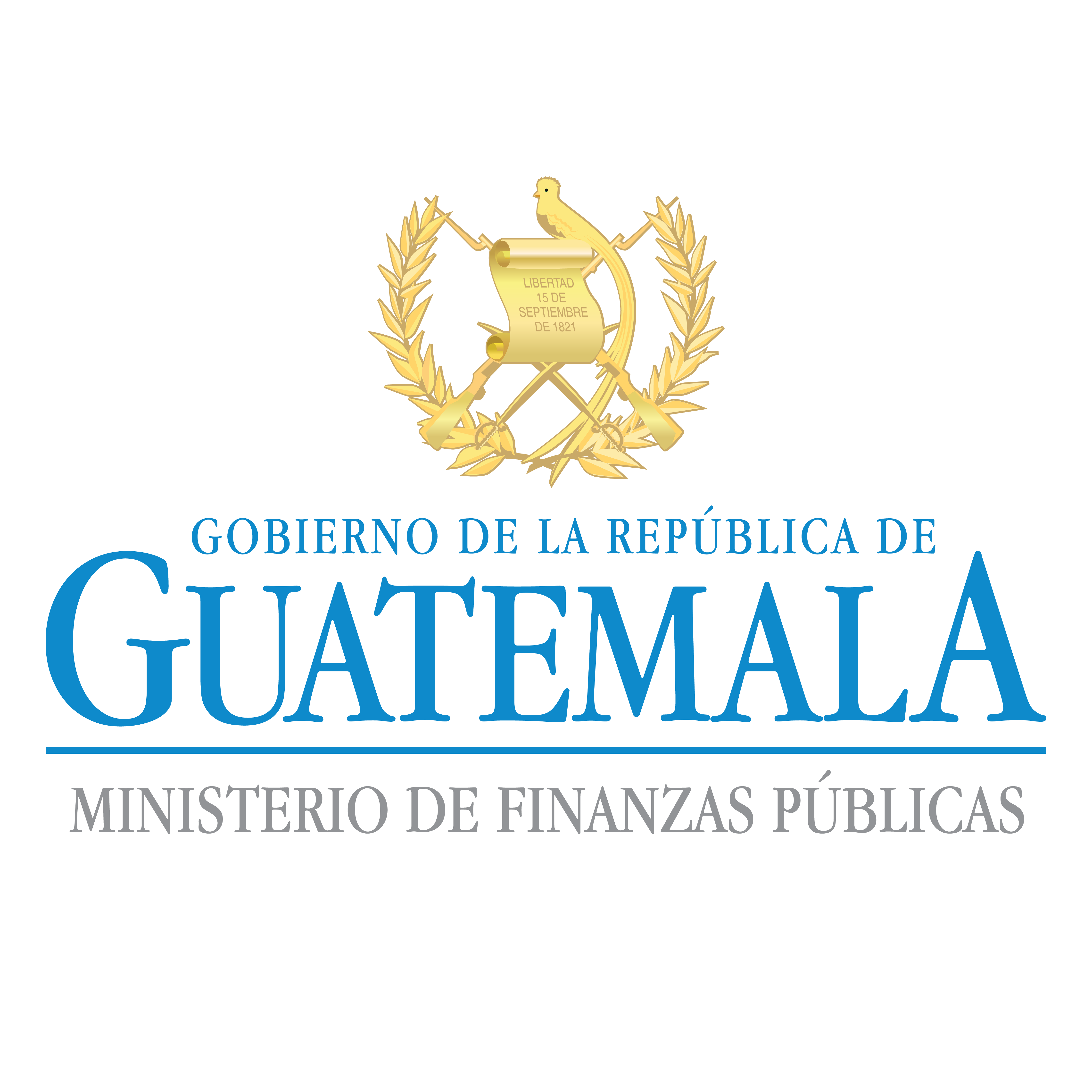